OPTION EPS LYCEE LAVOISIER
Par la diversité de son offre de formation, le lycée Lavoisier souhaite favoriser l’intégration et la réussite de tous les élèves.
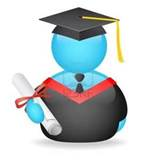 3 heures par semaine en seconde
3 heures par semaine
En première
Des sports uniques dans le département
3 heures par semaine en
terminales
4 OBJECTIFS
Découverte et approfondissement de nouvelles pratiques
Développement des dimensions sociales par la pratique
Conduite de projet et conception d’un dossier d’étude
Découverte des métiers du sport et des institutions de formation
3 THEMES - 6 ACTIVITES
ENTRAINEMENT : Animation de séances – Sports d’opposition
PERFORMANCE : Relais
SECURITE : Sauvetage – Escalade
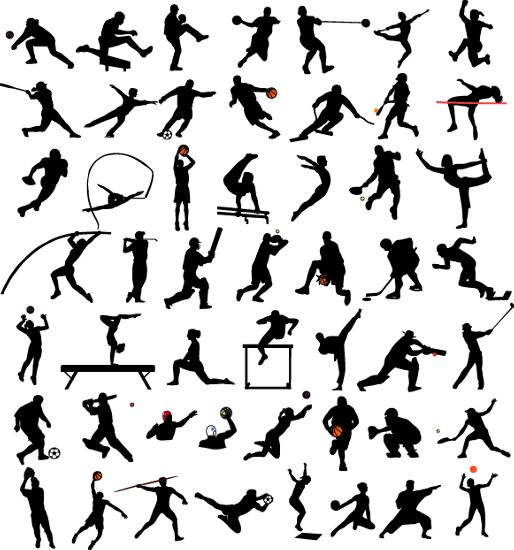 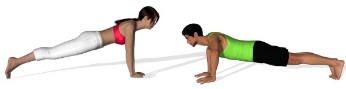 Des actions variées
En seconde : Parcours avenir : animation de séances EPS et exposés sur métiers du sport
En première : conception et réalisation de projets collectifs : course solidaire, tournois sportifs, Sport Partagé
En terminale : Préparation à une soutenance de dossier
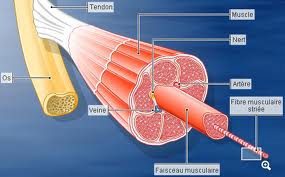 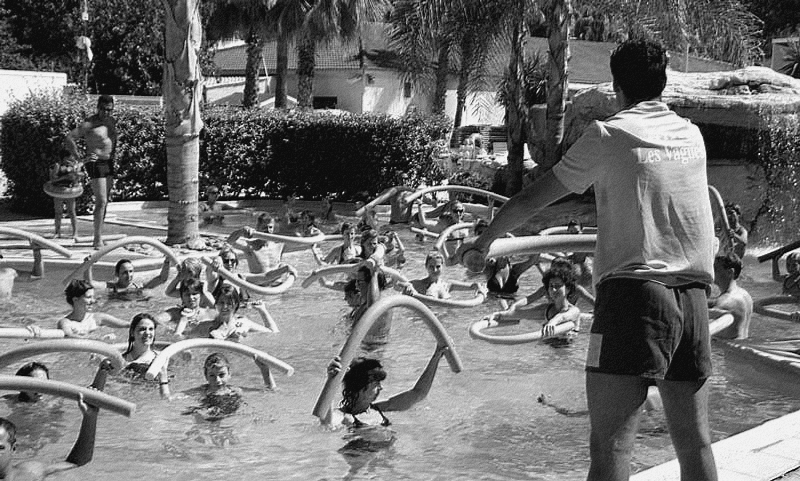 DES IMPLICATIONS EN MILIEU ASSOCIATIF
En seconde : 10 heures d’implication en association. 
En première : 20 heures d’implication sur un événement sportif.
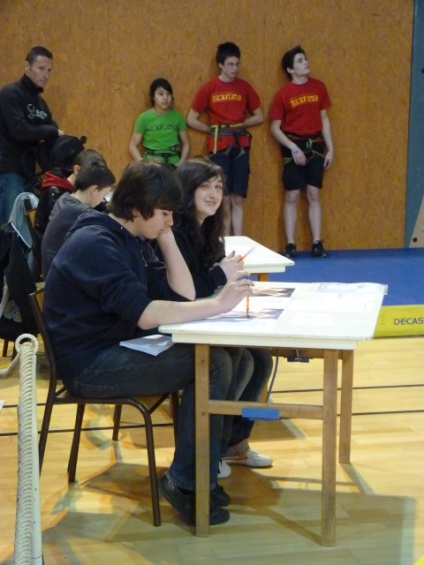 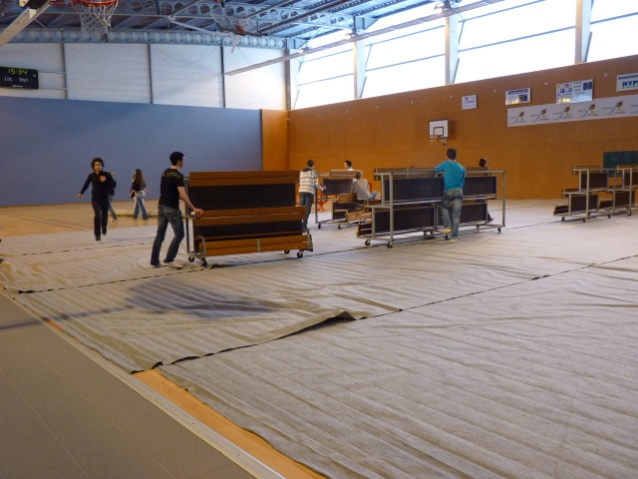 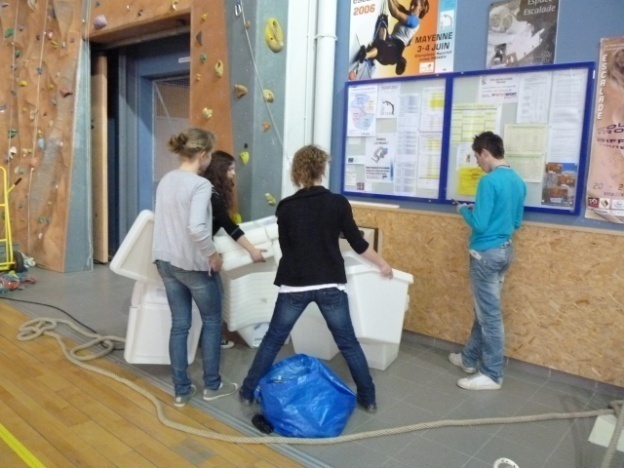 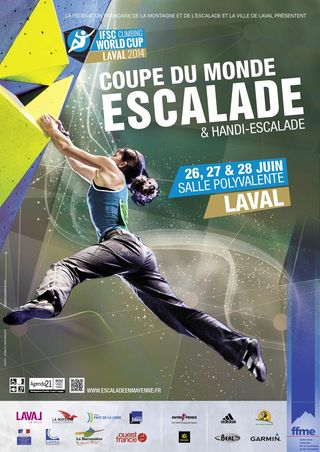 DES PARTENARIATS
En partenariat avec 
le CD escalade 53
L’UNSS 53
 nos élèves ont la possibilité de se joindre à l’organisation de compétitions nationales et internationales : 
Coupe d’Europe (2013) Finale de Coupe du Monde (2014) Championnat de France  Elite (2015.2017.2019)
Journée Sport Partagé 
Avec des jeunes atteints d’une déficience. 
Championnat de France 2019 
( 2016.2017.2018)
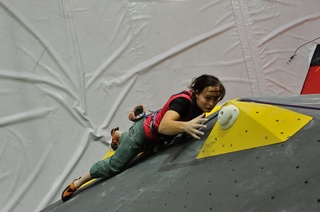 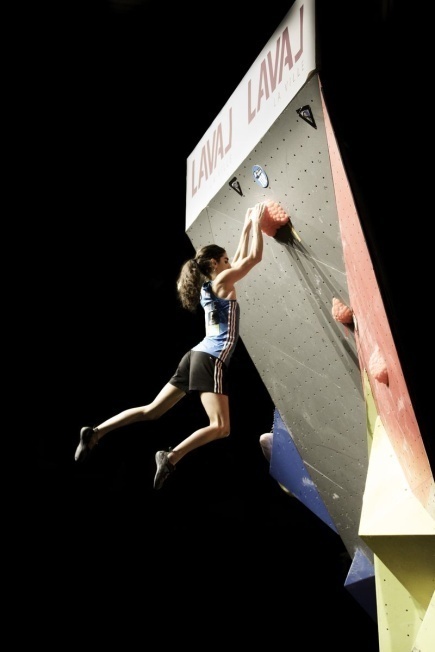 CARACTERISTIQUES DES ELEVES CONCERNES
Goût pour la pratique d’activités polyvalentes
Investissement dans le cadre de l’association sportive (UNSS)
Intérêt pour l'analyse de sa pratique et son approche théorique
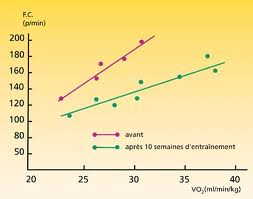 Programmation
CONDITIONS D'ACCES
Le nombre de places étant limité à 24, un recrutement départemental est réalisé à partir du questionnaire .

Un internat de 210 places peut accueillir votre enfant en chambre de deux à trois personnes. Deux conseillers principaux d’éducation et une infirmière assurent le suivi des internes en dehors des heures de cours.
POURSUITE DE SCOLARITE
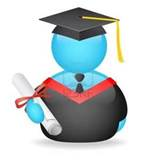 A l’issue de la classe de seconde, l'élève choisit de poursuivre ou non cet enseignement facultatif.
Cet enseignement sera alors évalué en classe de terminale pour l’épreuve du baccalauréat avec un coefficient de un. Ceci permet ainsi de valoriser l'ensemble des compétences acquises au cours de ces trois dernières années.
VALORISATION DE COMPETENCES
Cet enseignement permet de valoriser les compétences développées par les jeunes 
au cours de leur cursus scolaire et sportif
Au cours des travaux dirigés
Au cours des actions effectuées en seconde et première en milieu associatif (attestations figurant dans le livret scolaire)
POURSUITE D'ETUDES
Les élèves ayant suivi cet enseignement facultatif repartent avec un bagage non négligeable dans les filières liées aux métiers de l'animation, de l'enseignement mais aussi du médical et paramédical.
Les orientations des anciens élèves restent cependant aussi diverses et variées que les autres élèves.
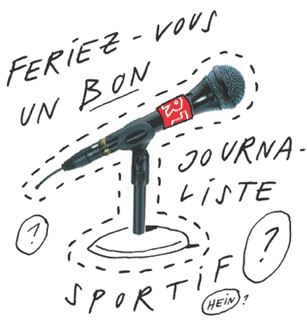 Une association sportive active
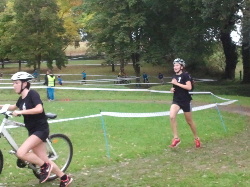 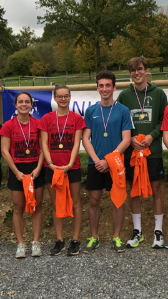 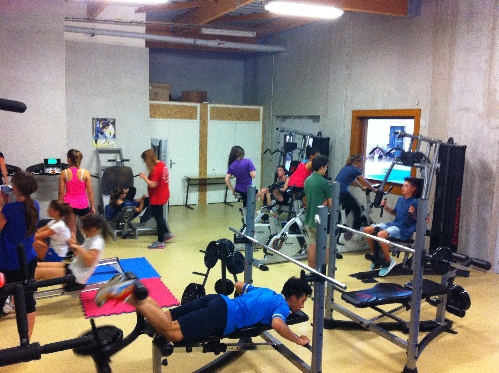 Cross UNSS  Championnat de France 2018 - 2019
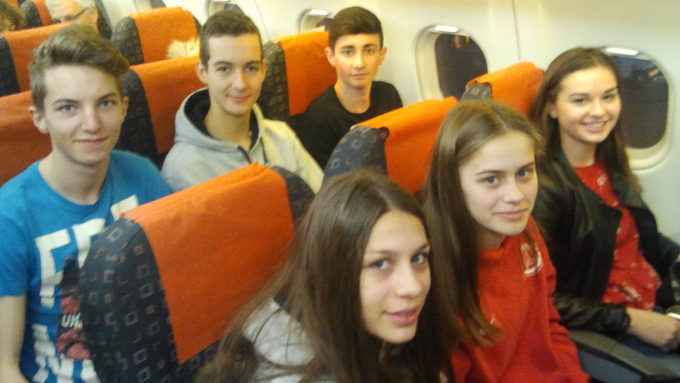 VOLLEY LOISIR ET COMPETITION
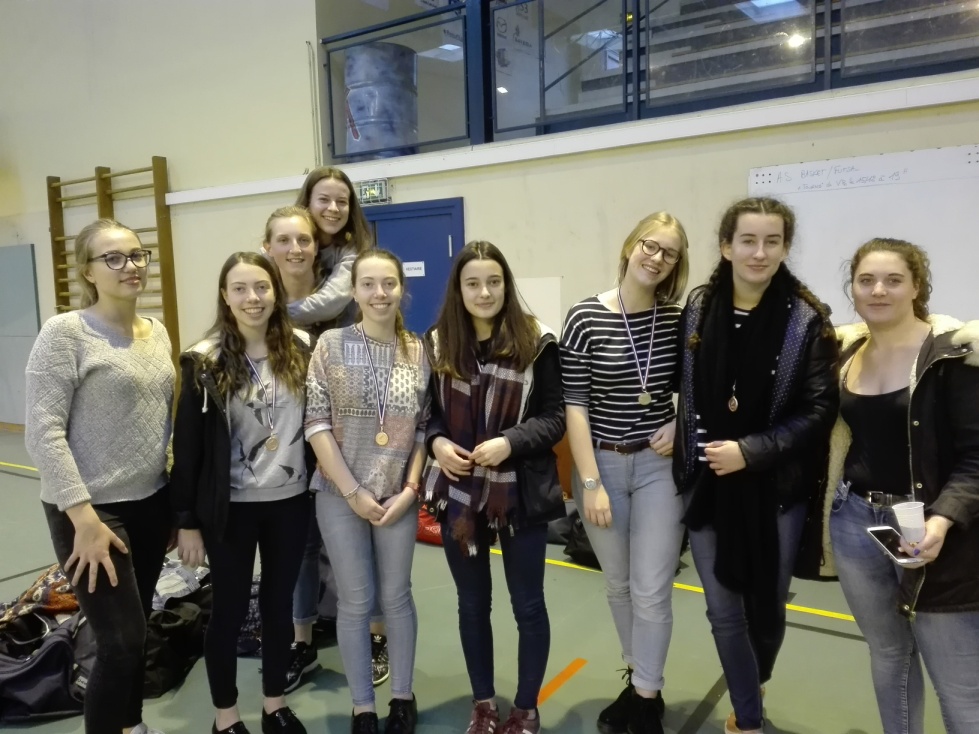 JEUNES ORGANISATEURS
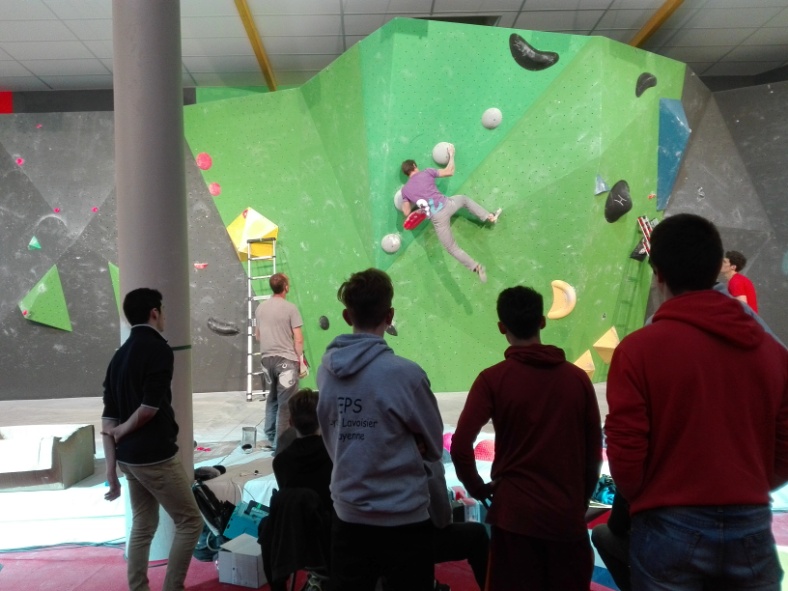 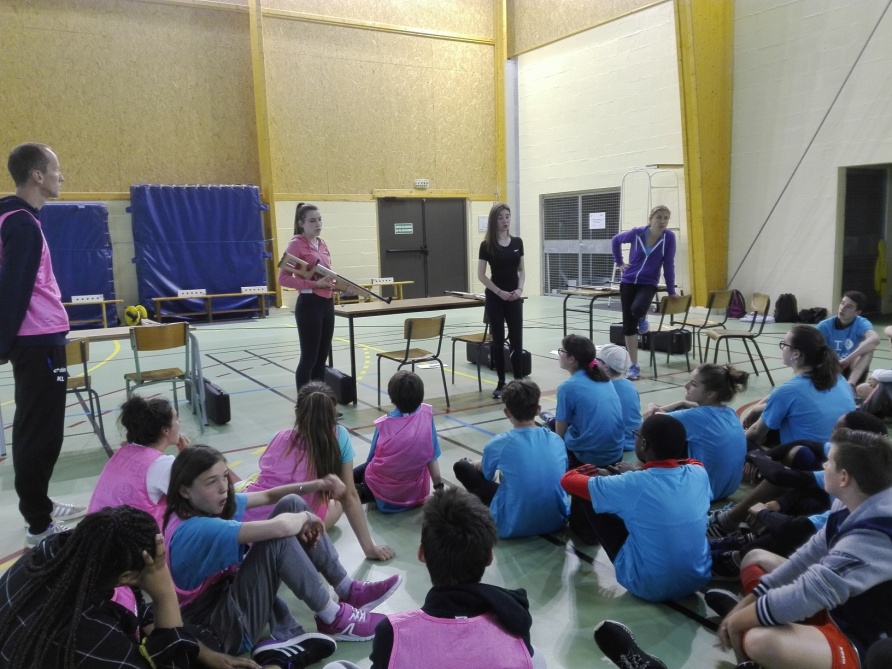 ESCALADE LOISIR
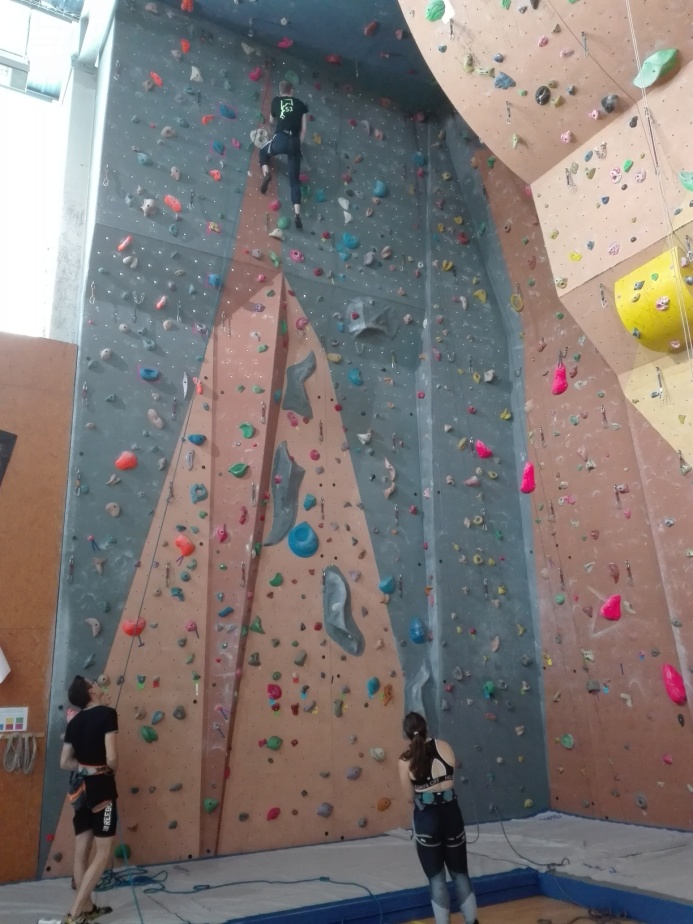 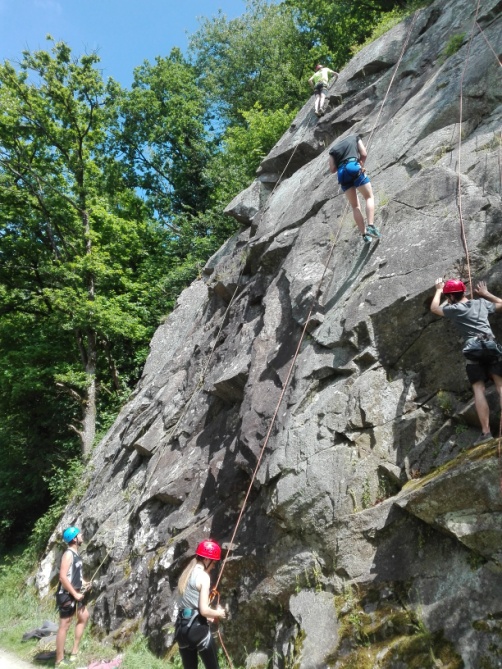 ORGANISATEURS JOURNEE SPORT PARTAGE
ACAD. DE BASKET 2017
FRANCE. FOOT FEMININ 2017-2018-2019
En compétition et en loisir 
pour toucher le plus grand nombre d’élèves.
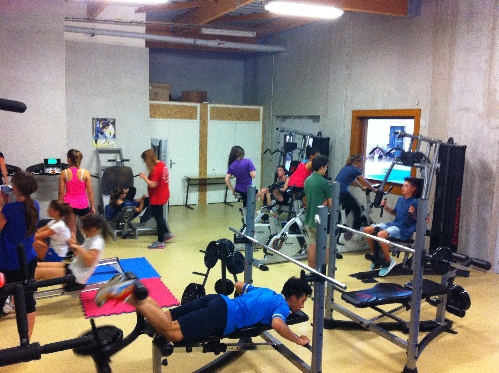 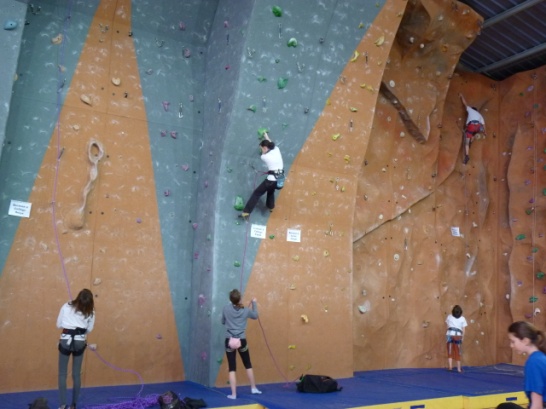 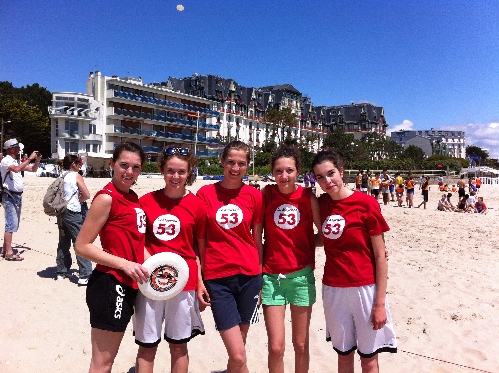 LA BAULE
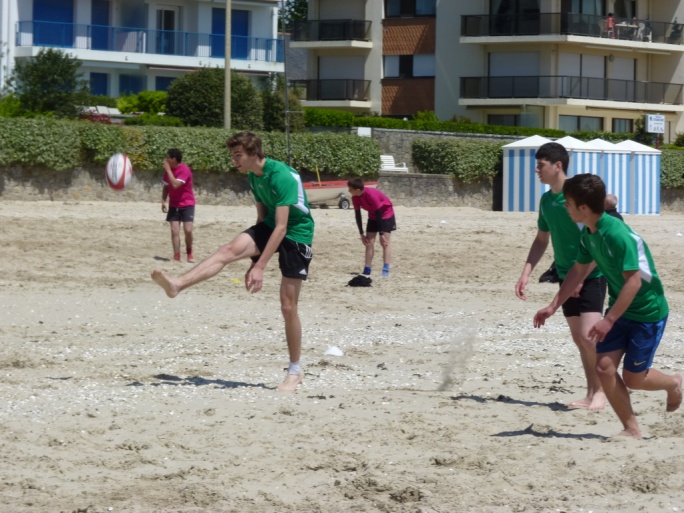 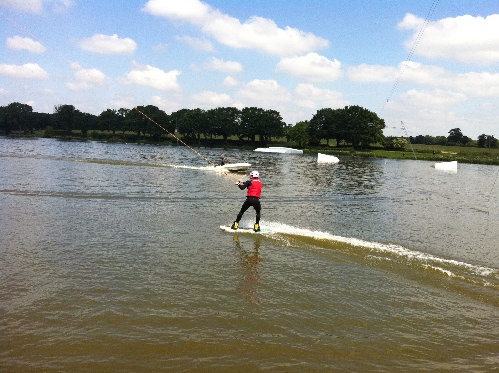 LE WAKE BOARD
EQUIPES D’ATHLETISME France 2016
L'option EPS au lycée Lavoisier, toute une philosophie.
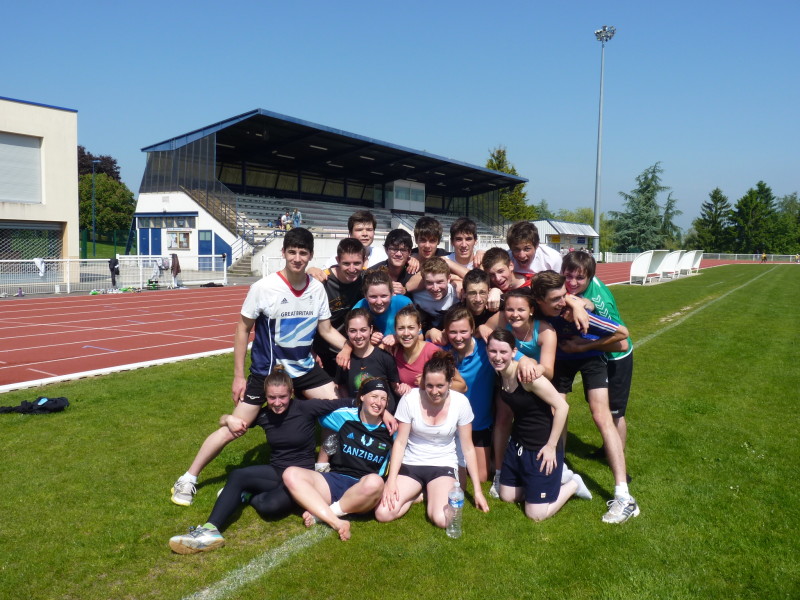